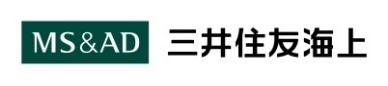 運送業向けセミナー
＜トラック運送事業者さま向け：参加無料＞
　2024年度になり、いよいよ本番！
　いま取組むべき「2024年問題」対応
「2024年問題」というキーワードが一般化し世間の関心が高まっています。また、５月に物流関連二法の改正が公布されるなど政府の対応も進み、荷主企業・元請事業者の状況も変化してきました。一方、「2024年問題」対策が万全である運送事業者は、まだまだ少ないようです。本セミナーでは、運送事業者さまが「いま取組むべき」対策について、事例を交えてMS＆AD経営サポートセンターアドバイザーよりお話いたします。なお、セミナー最後に、商工団体会員さま向けに保険料メリットのある商工団体保険制度についてご説明いたします。他では聞けない内容ですので、ぜひともお申込みください。
講　演
2024年9月20日（金）  14:30～ 16:00
講師
《プロフィール》
ＭＳ＆ＡＤ経営サポートセンター
経営リスクアドバイザー　冨永　剛生
（中小企業診断士・社会保険労務士）
【ご挨拶】(14:30～14:35)

【講演】 (14:35～15:50)
いま取組むべき「2024年問題」対応

・モノが届かなくなるかもしれない将来
　　～物流現場で今何が起こっているのか
・物流現場の生産性向上
・交渉（時間＆運賃・料金）の方向性　　
・他職種と異なるトラックドライバーの賃金体系　等

【ご案内】(15:50～16:00)
こんなに魅力的?!商工団体会員のメリット
　　　　　    　　　　 ＊内容は一部変更となる可能性があります。
三井住友海上火災保険株式会社　
リテールマーケット戦略部　
経営サポートチーム　課長（上席）

金融機関にて法人営業、融資審査、事業再生等の業務に従事した後、2007年10月から現職。
中堅・中小企業向けに、就業規則の整備・賃金体系の変更・評価制度の導入等の人事労務アドバイスを中心に活動中。
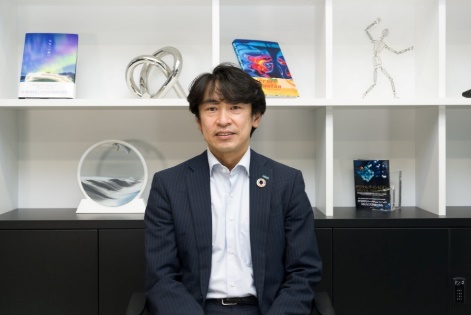 三井住友海上は
　 「経営革新等支援機関」として認定されています。
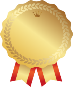 ＭＳ＆ＡＤ経営サポートセンターは、企業経営者の皆さまのさまざまな経営リスクの解決を支援しております。また、三井住友海上は保険業界で初めて中小企業経営力強化支援法に基づく「経営革新等支援機関」として認定されました。    ※2013年6月認定
参加費無料
※申込方法・視聴方法等は、裏面をご覧ください　⇒
＜トラック運送事業者さま向け：参加無料＞
　2024年度になり、いよいよ本番！
　いま取組むべき「2024年問題」対応
～お申込み方法と受講までの流れ～
１．お申込方法
▼二次元コードからの
　お申込みはこちら
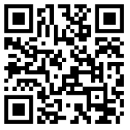 以下のＵＲＬ、もしくは右の二次元コードよりご登録ください。
https://forms.office.com/r/t2szAWfNWi
申込方法
２．受講までの流れ
＜開催前日まで＞
セミナー前日までに、お申込みいただいたメールアドレス宛に、ZOOM情報を記載したメールをお送りいたします。
＜開催当日＞
開始時間になりましたら、案内メールに記載されたZOOM情報でアクセスいただき、ログインしてください。
当日はパソコン、タブレットなどインターネットに接続可能な端末をご用意ください。スマートフォンでも参加可能ですが、投影する資料をご覧いただくため、パソコン等での参加を推奨いたします。

必要に応じて、ヘッドホン又はイヤホンをご用意ください。音声が聞こえやすくなる場合があります。

当セミナーの録画・録音・撮影、および二次利用、詳細内容のSNSへの投稿は固くお断りいたします。

ライブ配信となりますため、映像や音声が乱れる場合もございます。

当日の接続方法や、接続トラブル等に関するお問い合わせ窓口のご用意はございません。画面のフリーズや音声が聞こえない等の不具合が生じた際は、一旦、Webセミナーから退出し、再度入り直しをお試しください。
三井住友海上では、外部専門家と連携し、企業･法人経営者の皆様に有益な情報をご提供いたしております。
三井住友海上火災保険株式会社
埼玉支店　熊谷支社
担当：マンモス・アイ　コンサルティング　
TEL：048-527-1111　　FAX：048-527-7703
お問い合わせ先
＜主催＞
　三井住友海上火災保険株式会社
　広域法人部　営業第二課
　担当：平川・鈴木・宮崎
　メールアドレス：t.hirakawa@ms-ins.com
【お願い】同業にあたるお立場の方、個人の方、その他当社の判断により、セミナーへのご参加をご遠慮いただく場合が　　　　　ございます。その場合の理由等については、ご説明致しかねますので予めご了承ください。　　　　　また、本申込書にご記入いただいたお客さまの情報は、当社ならびに当社グループが今後開催するセミナーの　　　　　ご案内や当セミナーに関連する保険商品・サービス等のご案内のために利用させていただくことがあります。